Los percentatges
Qu’es aquò ?...
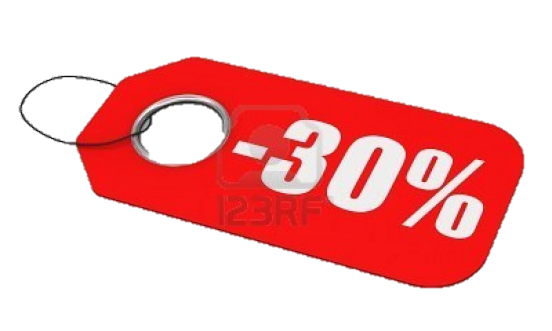 Los percentatges
30% : es lo percentatge de reduccion
Lo mantèl costarà MENS de 65 €
65€ : Prètz normal
Un mantèl costa 65€.Pendent las sòldas, lo mercant fa una reduccion de 30%.

Quant costa alara lo mantèl ?
30
%
Se lo mantèl costava 100€…
… la reduccion seriá de 30€
… e lo mantèl costariá 70€
30 x 65 = 1 950
1950 : 100 = 19,50
Donc per lo mantèl a 65€, lo mercant fa una reduccion de 19,50€; 
Lo mantèl costa alara : 45,50€   (65-19,5)
??
45,50 €
19,50 €
De 100 per anar a 65, podèm far :

100 x 65 =6500
6500 : 100 = 65 !
« x65  &  :100 »
Lo mantèl costarà 45,50€.
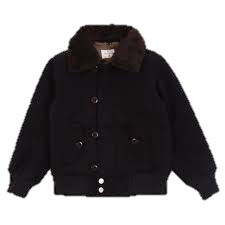 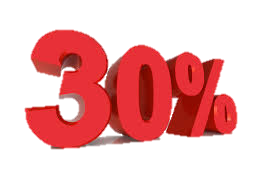 65€ 
45,50€